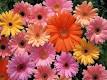 Good Morning
INTRODUCE
HASAN MD.ZONAYED
                   Senior Teacher
     Chandgaon N.M.C model high school
           Chandgaon,Chittagong
        Mobile-01715433150
Presented for whom :
Class : Ten
      Subject  : English 1st paper
      Unit :   Ten
      Lesson : Three
      Duration : 5o Minutes
Look at the picture and try to answer the questions.
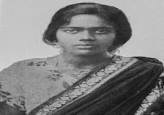 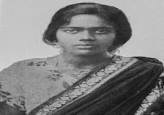 a) Are you familiar with
   the pictures?
   b) What’s her name and
   what do you know about 
   her?
Pritilata Wadadder, an anti-British activist.
Observe some other pictures about her.
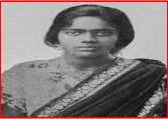 This great lady was one of
   pioneers of the anti – British
   movement and attacked
   European club .
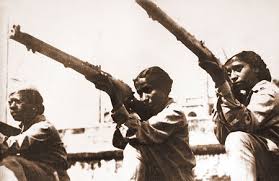 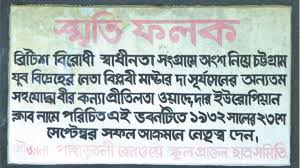 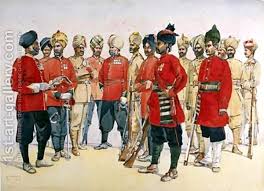 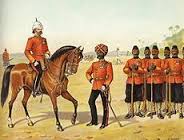 British Soldiers
Unit : Ten
Lesson : Three(They had  Dreams-1) 
Page No  : (151-154)
Learning Outcomes :
Able to :

Know about anti-British Movement ,
make questions from the substitution table ,
write answer of the comprehensive questions, 
Write an article on Pritilata Waddeddar.
Let’s know more about this great lady
Name: Pritilata   Waddeddar
 Nick Name: Rani
 Father: Jogotbondhu
Mother: Protiva Devi
Birth Date: 05 May 1911
Birth Place: Dhalghat,  
Chittagong.
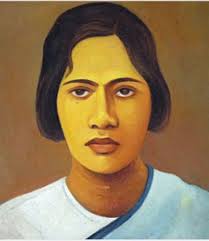 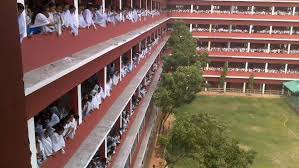 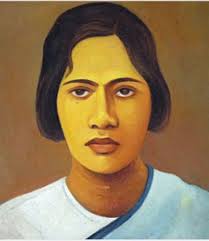 Dr. Khastagir Govt.Girls High School, Chittagong
She was a meritorious
Student this School.
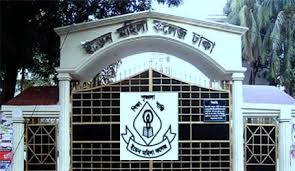 She studied at Eden College,Dhaka
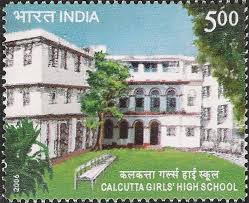 She finally graduated in philosophy with distinction from Bathune College in kolkata. In her college   days, Pritilata was an activist in the anti British movement.
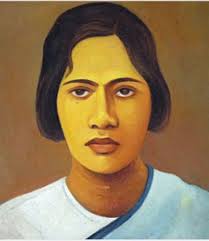 Her dream : All through her life , she dreamt of two things: a society without gender discrimination, and her motherland without British colonial rule.
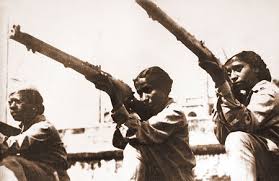 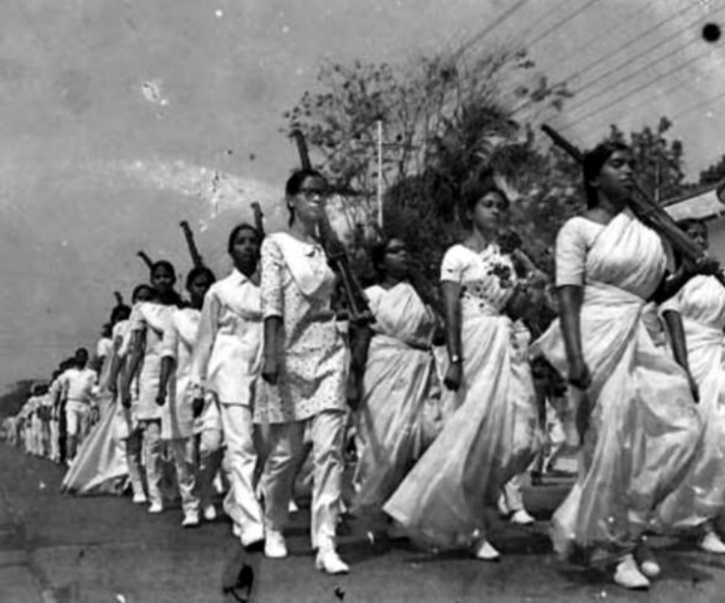 She received combat training to fight against British rule.
Gradually she involved herself in Surya  Sen’s armed resistance movement. Surya  Sen was a famous anti British movement organizer and activist in Chittagong area that time.
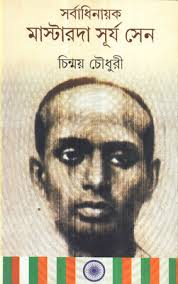 Fill the box in Group with correct
   information  of Pritilata
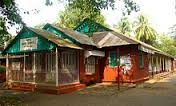 This is Pahartali European Club.The club was well known for its notorious sign ”Dog and Indians not allowed”. Surya Sen asigned Pritilata to lead a team of 10-12 men to attack the club. The raid was successful but Ptitilata dressed as a man failed to get out of  of the club. She committed suicide by taking potssium cyanide to avoid arrest.
Read  Section B of your text
 and answer the question in
 Section D.
Now read column A in section C
  and match them with the 
  meanings in column B
Now match your answer
Now make questions from  substitution
 table make answers in pair in Section –E
Page-154 . (The boy next to you is your partner)
Evaluation
a) Where did Pritilata fight?
  b) When did She fight?
  c) Why did she fight?
  d) Who assigned Pritilata to attack  European
       Club?
  e) How did Pritilata die?
Home Work
Write a short report about Pritilata
  Waddedar for publishing in news paper.
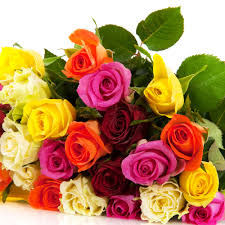 goodbye